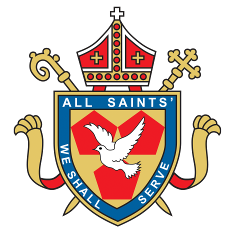 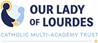 All Saints’ Revision Support18.01.22
‘We shall serve’
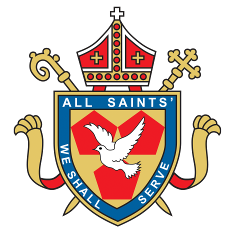 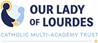 Session Outline
The Research

Learning how to revise

Revision Timetables

How you can support at home
‘We shall serve’
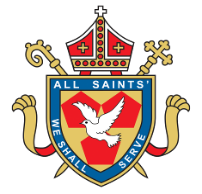 The Research
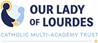 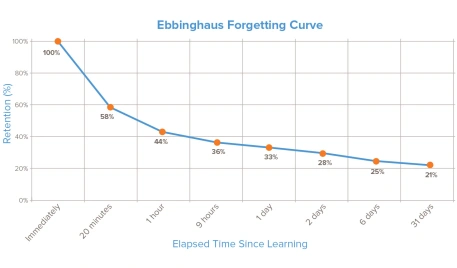 ‘We shall serve’
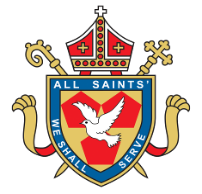 The Research
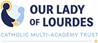 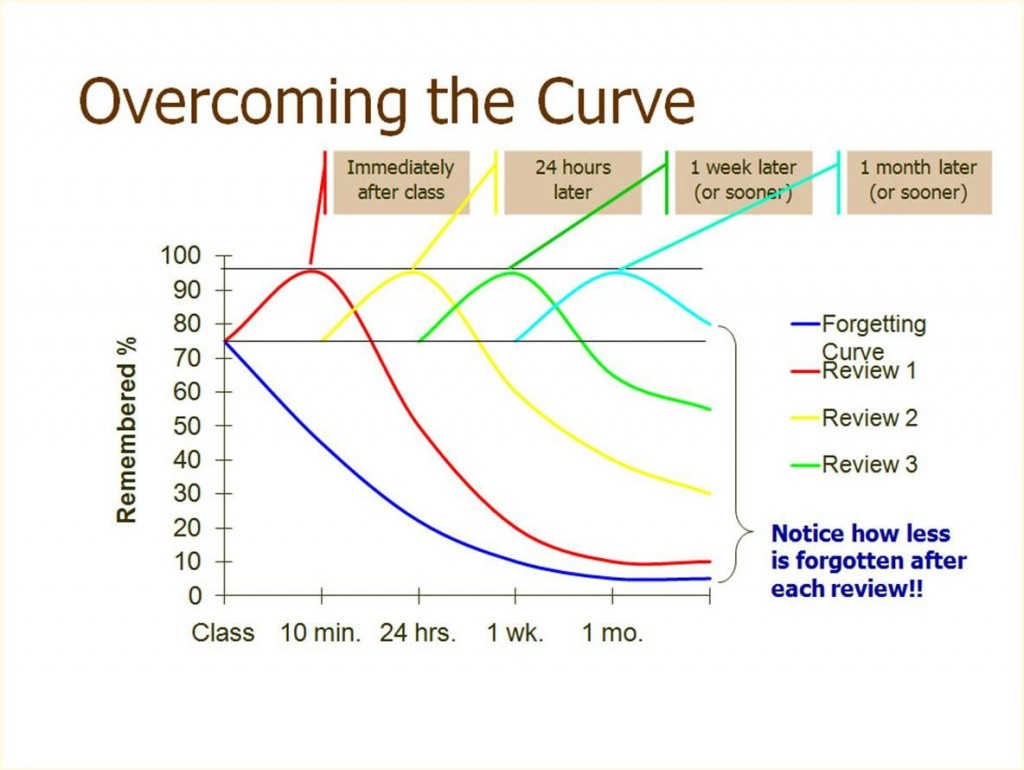 ‘We shall serve’
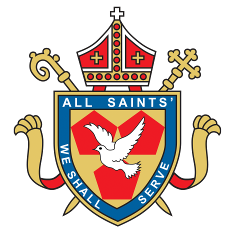 Cornell notes – how?
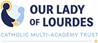 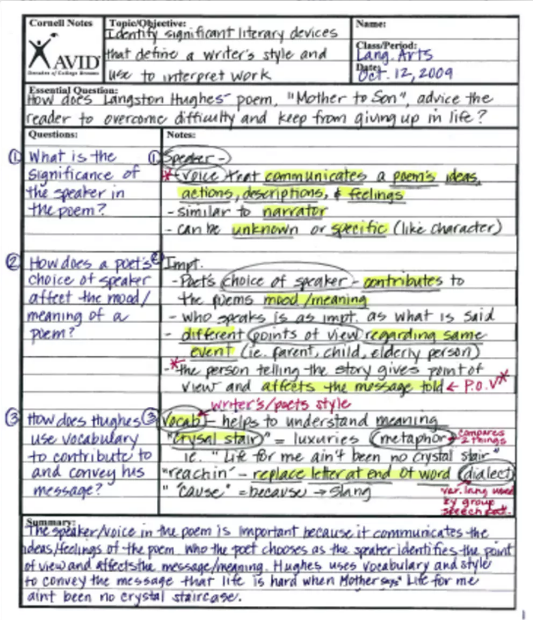 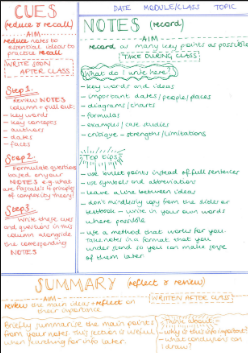 ‘We shall serve’
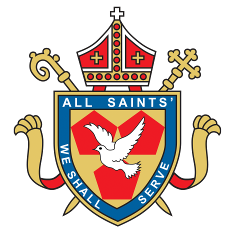 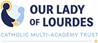 Source: https://emc2andallthat.wordpress.com/
‘We shall serve’
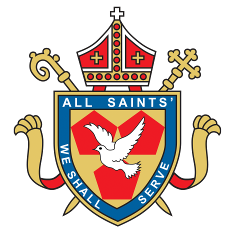 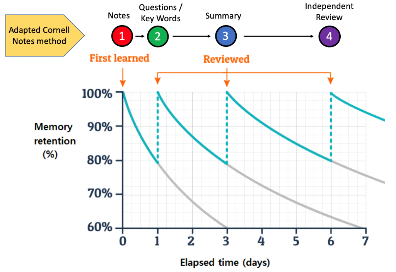 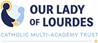 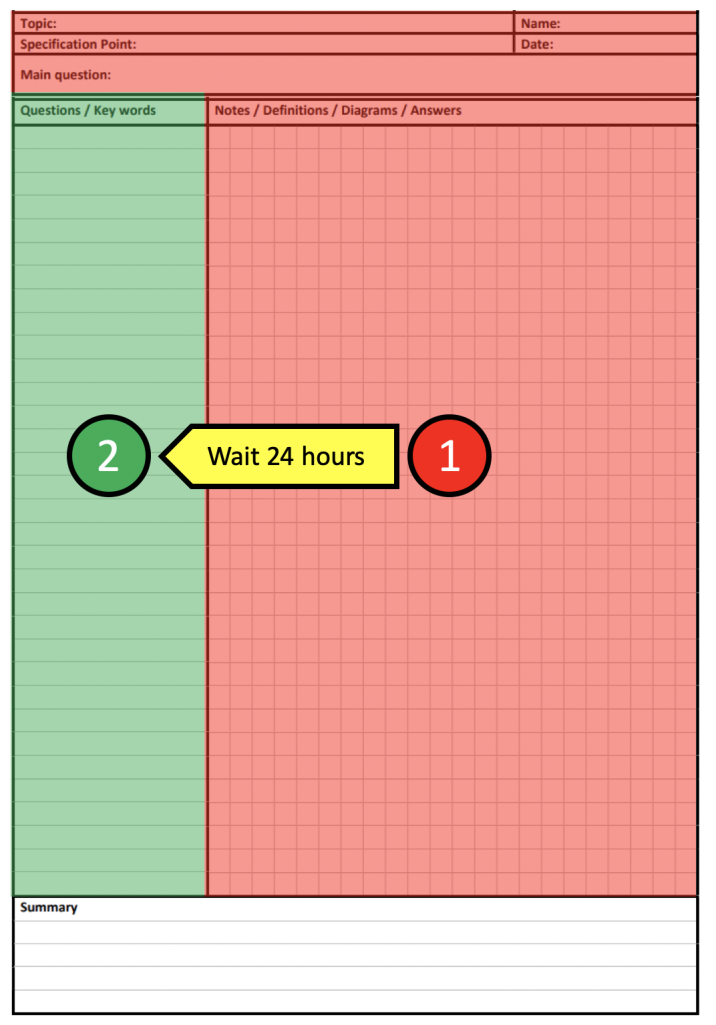 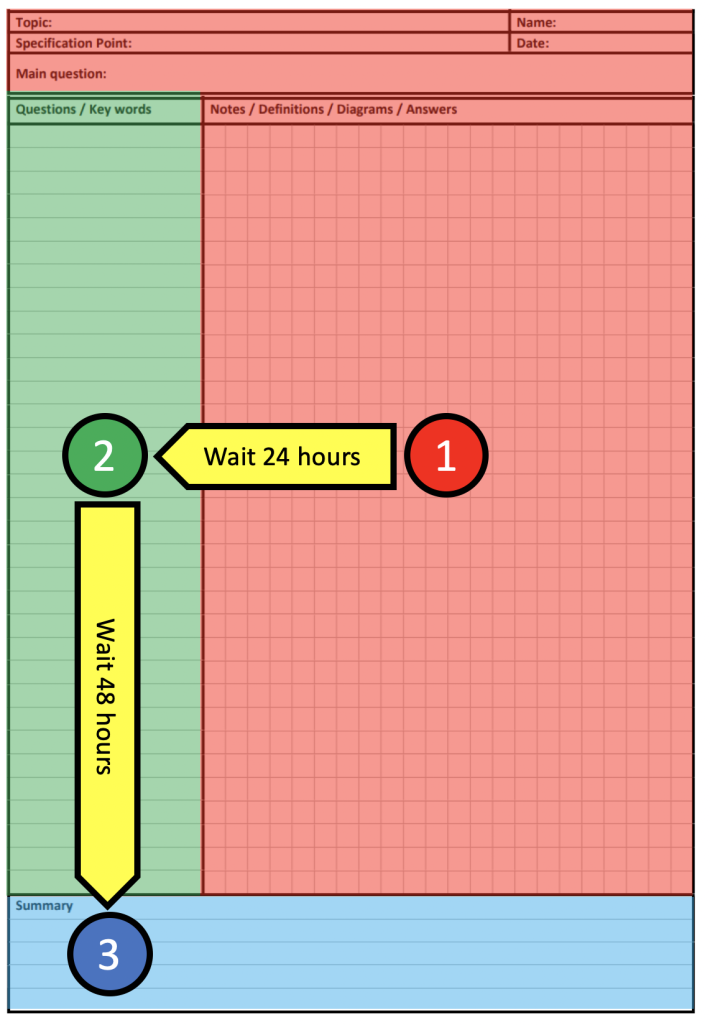 ‘We shall serve’
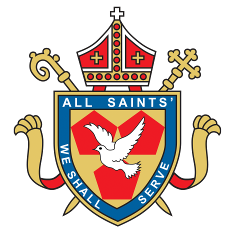 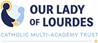 Learning How To Revise/ Homework
Independent Learning Time

Instructional Videos

Use of Absolutes

Tutors available to support

Homework timetables are in planners
‘We shall serve’
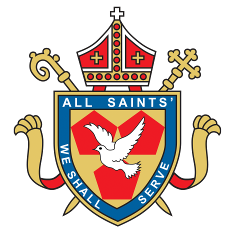 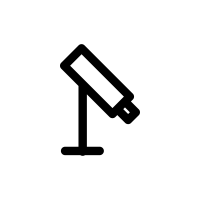 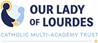 Discipline v Motivation
Repeated action forms habits
Habit formation takes time
Big goals v small habits
Where and when
Break down our expectations
Demonstrate the value (links to lessons)
Cost- benefits (short sighted)
Importance of peer role models
Clear modelling of expectations and standards
Spaced practice (quiz design)
Know the techniques but do not use them (Blaisman)
Over-confident (Sullivan)
Students avoid self-quizzing (Karpicke)
Testing gives a better understanding of knowledge (Roedigger)
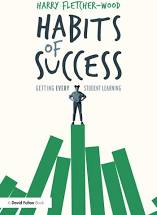 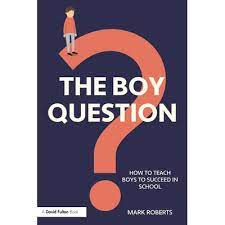 ‘We shall serve’
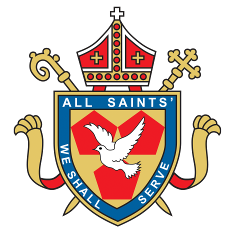 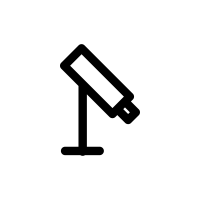 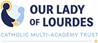 Discipline v Motivation
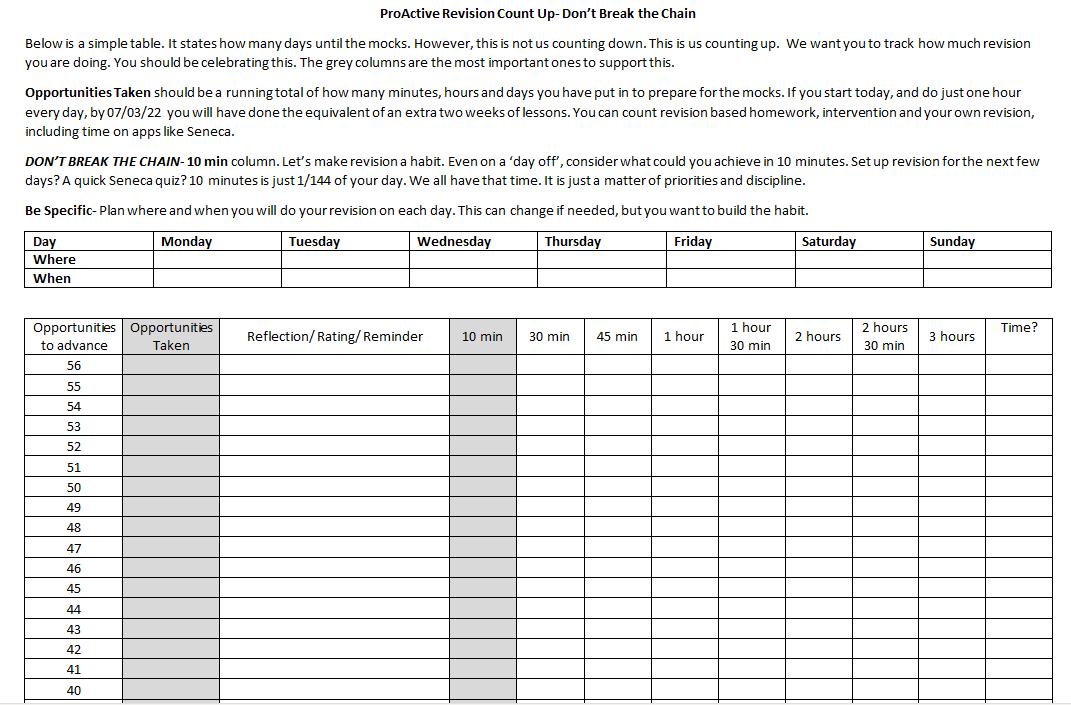 Counting up, not down

Making revision a habit

Tracking and celebrating effort and progress

Reflecting
‘We shall serve’
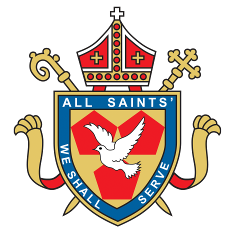 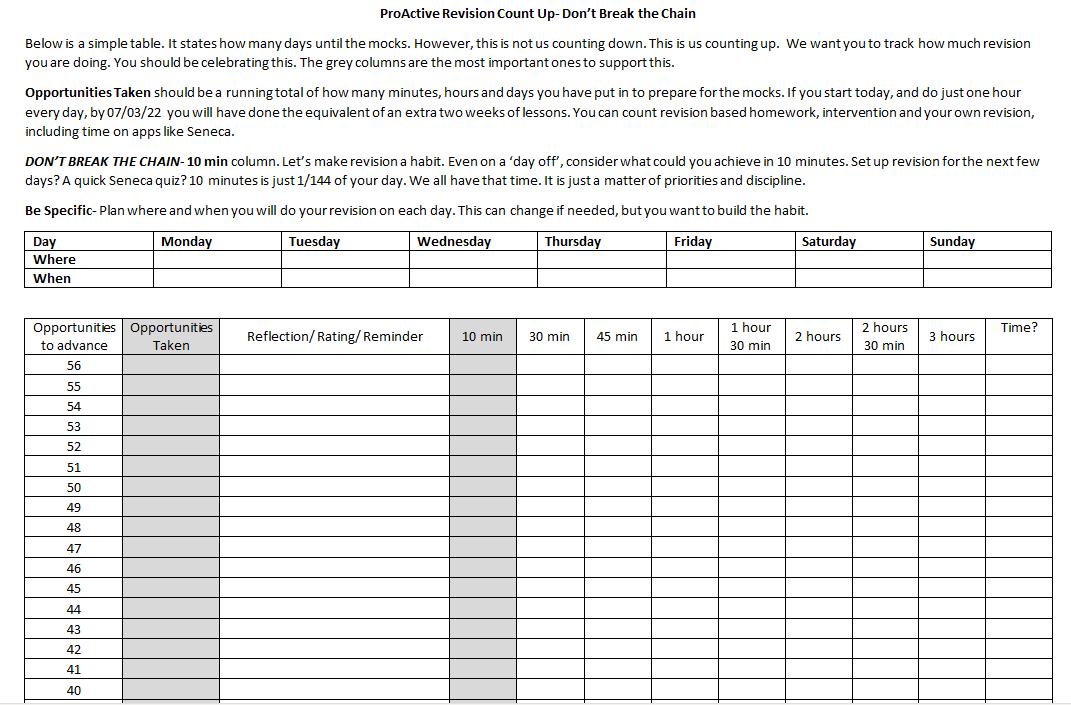 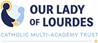 ‘We shall serve’
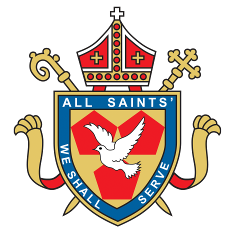 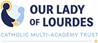 All Saints’ Top 3 Revision Techniques
Look, Say, Cover, Write, Check

Brain Dumps

Quiz Questions/ Flash cards

Students should not be merely copying information.
‘We shall serve’
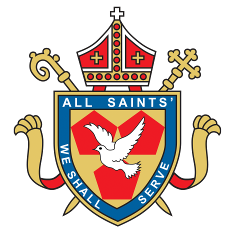 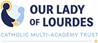 Quizzing and overconfidence
Seeing the correct answer makes us think we know something

Seeing the correct answer may mean we ignore the gaps we have

Boys are more likely to be overconfident in their knowledge than girls

It can make us feel we don’t need to revise
‘We shall serve’
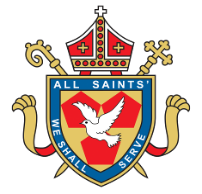 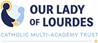 The things we do that we think are helping
Reading and Highlighting- leads to over confidence

Making a lot of resources and not using them

Accepting partial answers

Busy work (copying notes) without checking
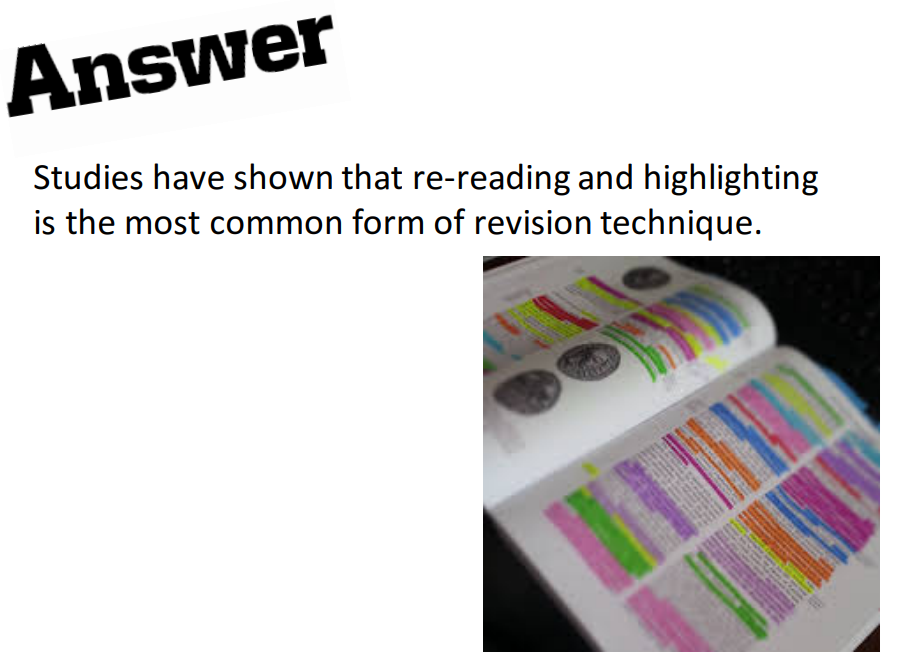 ‘We shall serve’
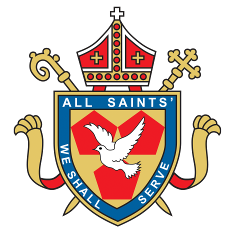 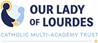 Exam Timetables- DOs and DON’Ts
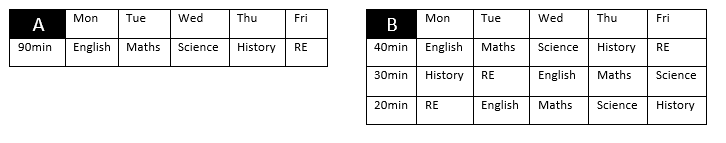 ‘We shall serve’
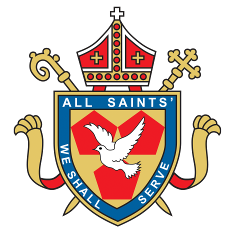 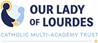 Exam Timetables- DOs and DON’Ts
‘We shall serve’
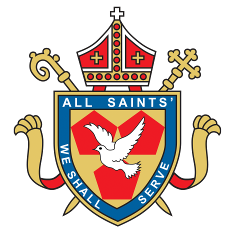 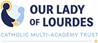 Exam Timetables- DOs and DON’Ts
‘We shall serve’
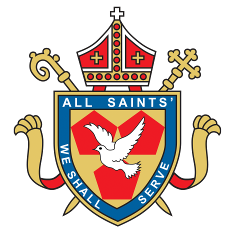 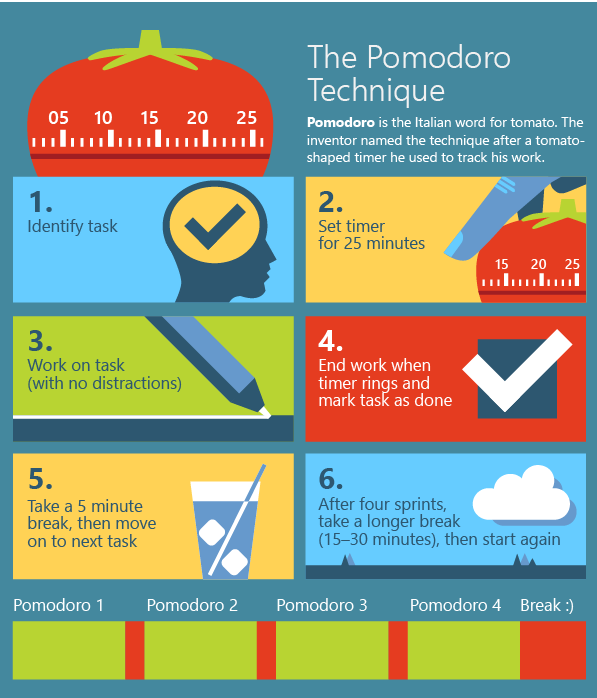 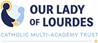 Managing time and staying focussed
‘We shall serve’
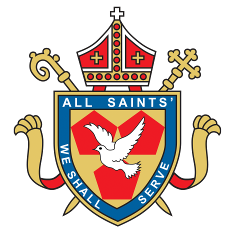 How to support at home
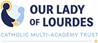 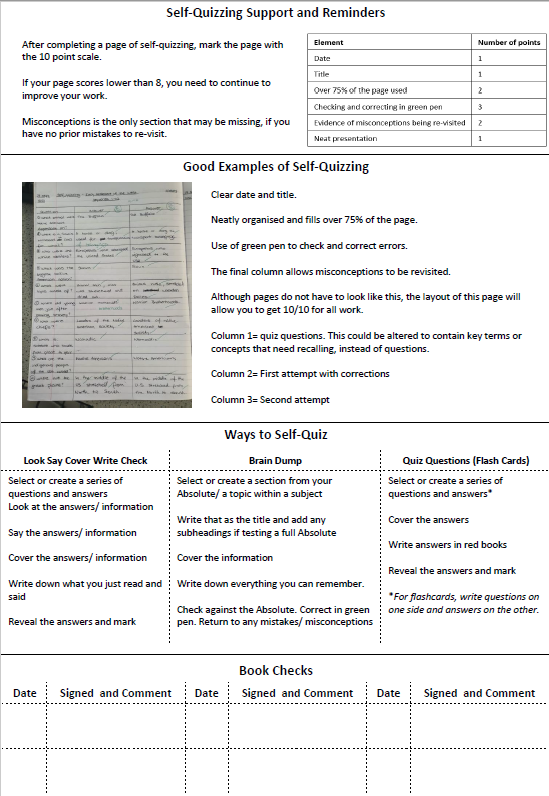 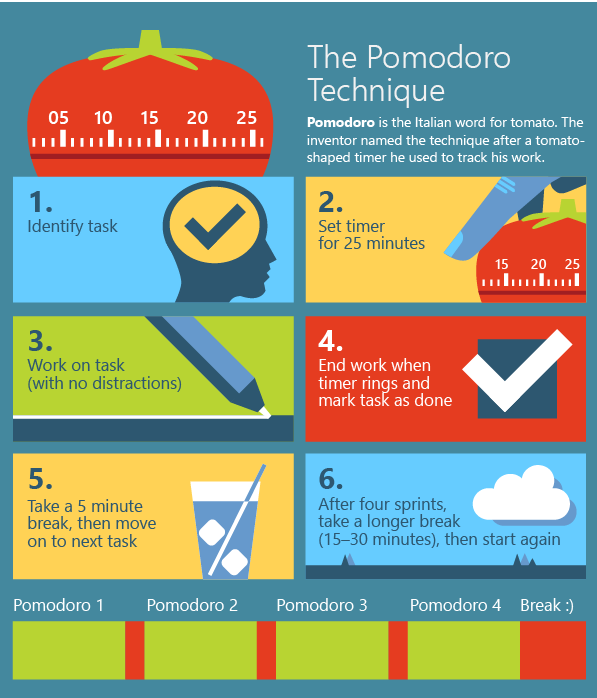 Supporting with time management and removing distractions.

Have they show you how they have checked their work and ask what their next steps are.

Ask them questions or to tell you what they know about certain topics.

Are they sticking to their revision timetable
‘We shall serve’
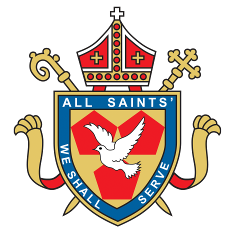 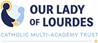 Time for Q&A
‘We shall serve’